Projekat IPA 2011
NCTS
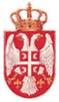 
Agenda
Rezultati projekta
Realizacija projekta
Ovlašćeni privredni subjekt
Rezultati projekta

Rezultat 1
	Uskladiti srpski carinski tranzitni sistem i procedure sa propisima Konvencije o 	zajedničkom tranzitnom postupku i sa propisima NCTS putem implementacije 	NCTS kompatibilne nacionalne aplikacije za nacionalni tranzit i Sistem 	upravljanja obezbeđenjem. 
Rezultat 2
	Uskladiti postupke kontrole srpske carine sa sistemima EU za upravljanje 	rizikom putem implementacije IT sistema za upravljanje rizikom kao i 	tehnikama i tehnologijom upravljanja rizikom.
Rezultat 3 
	Uvesti Sistem ovlašćenog privrednog subjekta (AEO) i sprovesti obuku 	carinskih službenika koji obavljaju operativne poslove radi upoznavanja s 	procedurama koje treba usvojiti i postupaka koje treba preduzeti za AEO.
Rezultat 4
	Sprovesti studiju izvodljivosti kako bi se postavili prioriteti za poboljšanje 	procedura i metodoligije srpske carine koje se primenjuju u železničkom, 	rečnom i vazdušnom saobraćaju.
Realizacija projekta
Realizacija projekta
Ovlašćeni privredni subjekt
KORISTI KOJE DONOSI STATUS OPS
Jednostavnijeg odobravanja pojednostavljenih carinskih postupaka;
Prethodnog obaveštenja da će se vršiti kontrola pošiljke
Podnošenje manjeg seta podataka u ulaznim i izlaznim sažetim deklaracijama
Manje fizičkih i dokumentarnih kontrola
Davanje prednosti pošiljkama ako su odabrane za kontrolu		
Izbor mesta kontrole 
Posredne pogodnosti koje se ogledaju pre svega u većoj sigurnosti koje poslodavac ima u svoje zaposlene, razvoj standarda, izbor dobavljača, sigurnost ulaganja, izgradnja svesti o organizacionoj infrastrukturi i sposobnostima, saradnja među učesnicima u lancu nabavke, proaktivna tehnološka ulaganja i dobrovoljno pridržavanje bezbedonosnih propisa
Priznat kao bezbedan i siguran partner
Bolji odnosi sa carinom					
Bolji odnosi i priznanje drugih organa državne uprave
Hvala na pažnji
Pitanja, komentari ...